와인 전문 기업 ㈜에프엘코리아                            브랜드 문의 02)449-3151
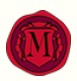 BRAND STORY / 브랜드 스토리
이탈리아 토스카나 볼게리(Bolgheri)의 작은 마을 해안 가에 위치하고 있는 마세토 와이너리는 2012년부터 유기농법으로 재배를 전환하면서 더욱 뛰어난 품질을 창조하고 있습니다. 
극히 한정적인 생산량이 전 세계 70개 나라에 수출되고 있으며, 마세토 와인에 대한 이해가 높은 선별된 보르도 네고시앙을 통해서 공급되고 있습니다. 현재 첫 빈티지부터 주요 와인 평론가들로부터 90+ 중후반의 높은 평가를 받고 있는 인상적인 와인입니다.
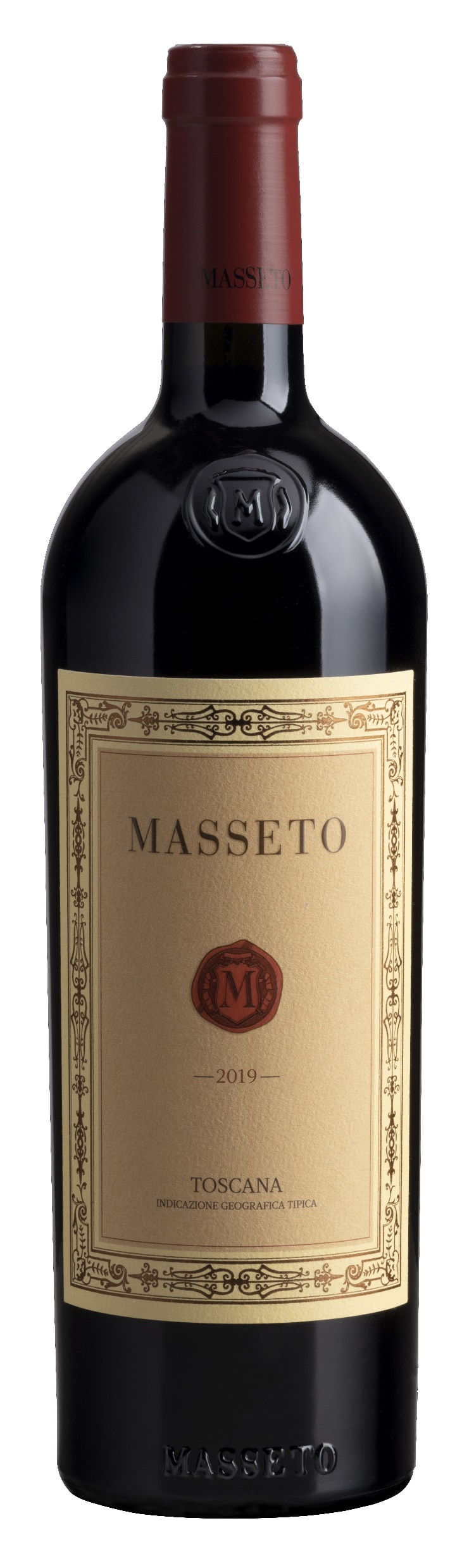 PRODUCT INTRODUCTION / 제품 소개
마세토 2019 (Masseto) 
생산지역 : Tuscany IGT
포도품종: Merlot 90%, Cabernet Franc 10%
짙은 레드
원만한 체리, 자두, 오크 힌트의 아로마
입 안을 감싸는 풍부한 타닌, 밸런스, 긴 여운
24개월 뉴 오크, 12개월 병 숙성 후 출하

SELLING POINT / 주요 판매 포인트 및 한 줄 평
와인에 대한 생산자의 철학, 프랑스 페트루스에 비교할 만한 등급 외 분류 프리미엄 와인
Awards
Wine Advocate 98, Wine Spectator 98, James Suckling 99, Jeb Dunneck 98                              Decanter 97, Wine Enthusiast 96
이탈리아의 페트루스